How Curious Are You:
Effects of Curiosity on Learning
Presented by: Madison Presley
CAN CURIOSITY BE MANIPULATED
A WAY TO ENHANCE LEARNING
DOES CURIOSITY EFFECT LEARNING?
-  Yes! 
- Most studies used trivia questions
- But prior work has always used natural variations in curiosity
- This is the question we want to answer
(Loewenstein, G., 1994).
What is Curiosity?
(Arnold & Marsh, 2018).
There will be no effect of curiosity alone on learning

Prior knowledge will have an effect on learning

Curiosity is moderated by 
the effect of prior knowledge on learning.
PRIOR
KNOWLEDGE
LEARNING
CURIOSITY
BOTH
Our 
Hypotheses
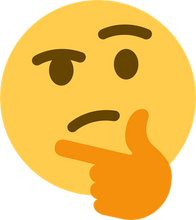 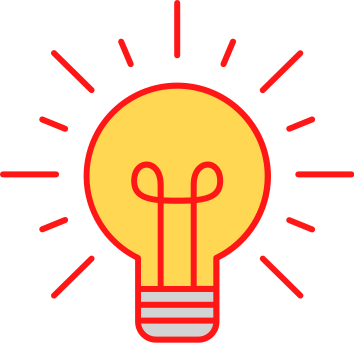 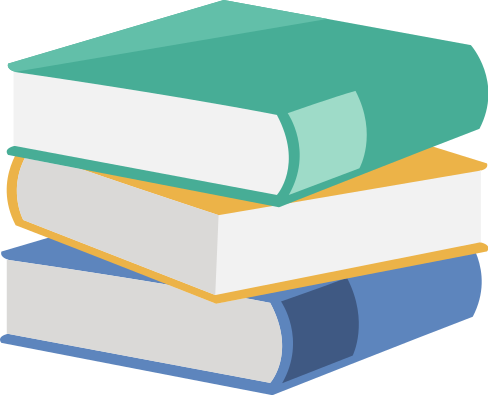 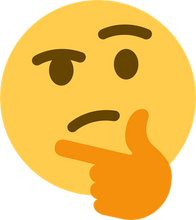 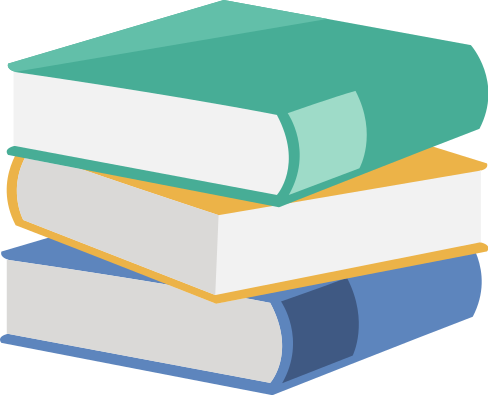 Participants N=177 Radford University undergraduates
Between-subjects design
Used materials were derived from prior work
New learning used pseudo-facts
"In a kitchen, a claster is a type of what?"
"A knife"
What is Curiosity?
Question:
Answer:
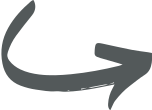 PRIOR KNOWLEDGE
C: Refrigerate the product beforehand
D: Whip vigorously
E: I don't know
"When a recipe calls for zest, it is important to remember to: "
A: Use a wooden spoon
B: Clean the outer layer
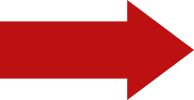 NEW LEARNING
High Curiosity: "In a kitchen, a
claster is a type of what?"
Low Curiosity: "In a kitchen, a
claster is a type of knife."
HOW CURIOUS ARE YOU? (1-5 SCALE)
Answer: "Knife"
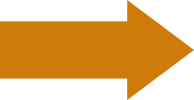 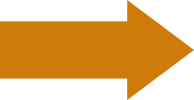 Final Test
"In a kitchen, a claster is a type of what?"
- No 
- However, it's possible to find if 
the prior knowledge was easier
CURIOSITY
PRIOR KNOLEDGE
WAS THERE AN INTERACTION?
Results:
Cooking
- High curiosity led to an 
increase in learning
- More Prior knowledge led to
an increase in learning
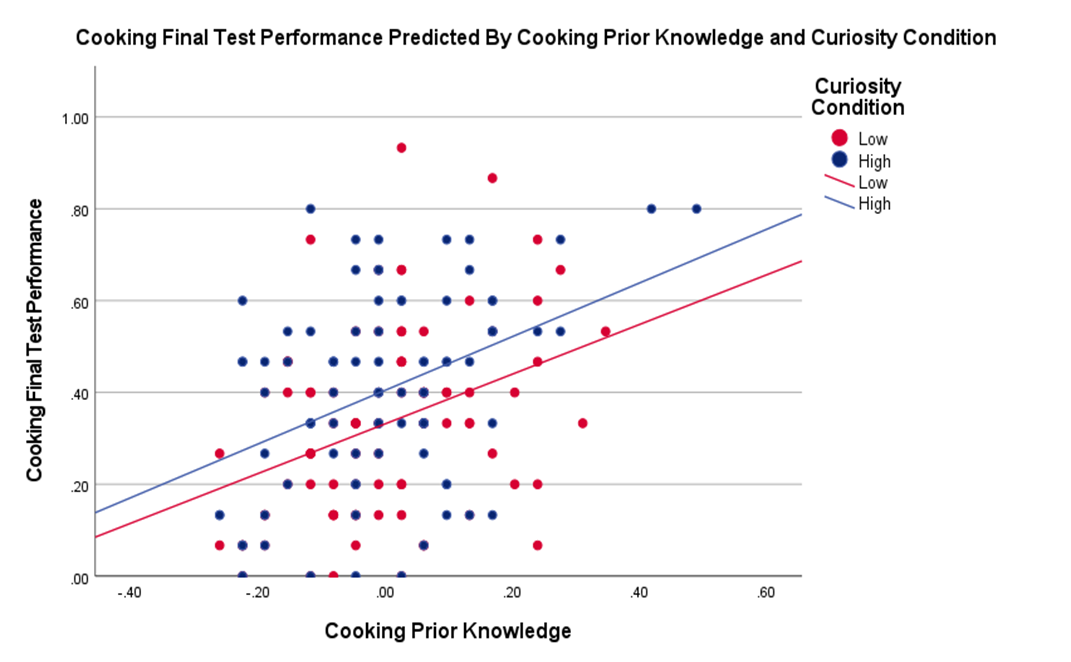 CURIOSITY
PRIOR KNOLEDGE
WAS THERE AN INTERACTION?
Results:
Football
- No effect on learning
- Random assignment failure
- More Prior knowledge led to
an increase in learning
- No
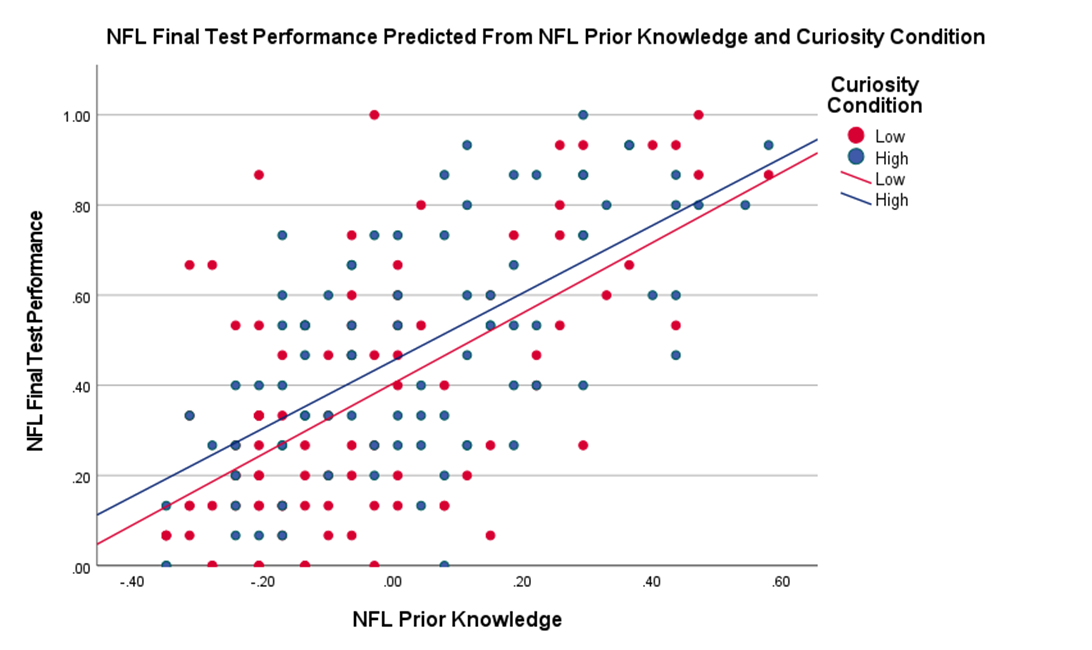 REPLICATE THE STUDY
REVISE COOKING QUESTIONS
- Clear up confusion with failure in random  assignment
- Prior knowledge may have still 
been too difficult
Future 
Directions
WHY IS THIS IMPORTANT?
HOW CAN THIS BE APPLIED?
- A step closer to understanding curiosity's relationship to learning
- Professors, start adding questions to your lectures!
Discussion
Special Thanks to:
Ryan Taylor, Dr. Kathleen Arnold, 
and the Honors College
Questions?
References
Arnold K. M. & Marsh, E. J. (2018). Inducing Curiosity: Can Making Students More Curious Enhance Learning?.

Loewenstein, G. (1994). The psychology of curiosity: A review and reinterpretation. Psychological Bulletin, 116(1), 75–98. https://doi-org.lib-proxy.radford.edu/10.1037/0033-2909.116.1.75

Wade, S., & Kidd, C. (2019). The role of prior knowledge and curiosity in learning. Psychonomic Bulletin & Review, 26(4), 1377–1387. https://doi-org.lib-proxy.radford.edu/10.3758/s13423-019-01598-6

Witherby, A. E., & Carpenter, S. K. (2021). The rich-get-richer effect: Prior knowledge predicts new learning of domain-relevant information. Journal of Experimental Psychology: Learning, Memory, and Cognition. https://doi-org.lib-proxy.radford.edu/10.1037/xlm0000996